Цветочная оранжерея
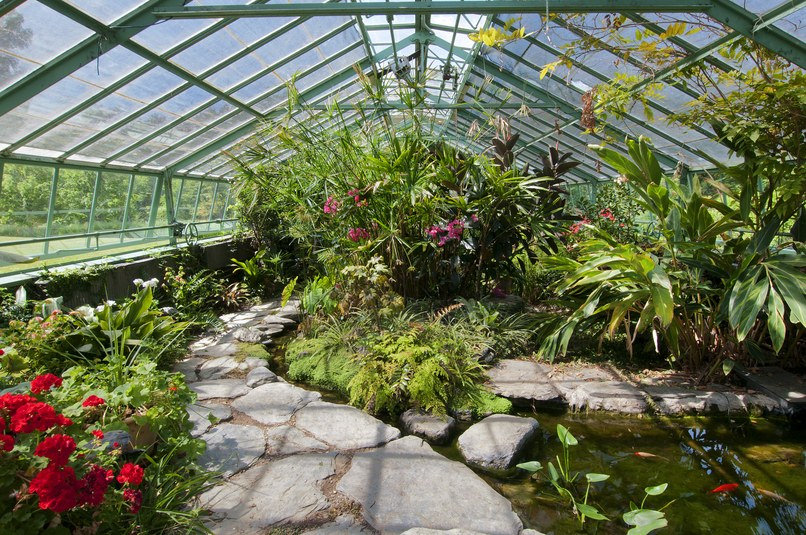 ОРР, 10 класс
с. Межово
Руководитель: Одноконная М.А.
Работу выполнили:
Леверенц  Константин,
Коломыченко Евгений, 
Новик Наталья, 
Алиева Наталья, 
Кононова Ольга.
Чем обусловлен выбор проекта
1. Данный бизнес не требует больших капитальных вложений.
2. Данный проект интересен и не сложен для реализации.
3. Минимальное время реализации проекта 5-7 месяцев.
4. Основное время реализации проекта – весна, лето, этот период для нас оптимален.
Суть бизнес идеи
Продукция, полученная в ходе реализации проекта, позволит нам частично решить вопрос обеспечения жителей нашего села и близлежащих населённых пунктов рассадой некоторых цветов, цветущих на протяжении всего лета 
Цветы будут радовать глаз в с.Межово, д. Тинской, с. Унер, д. Калиновке, поднимать настроение людей; украшать садовые и приусадебные участки, клумбы, виться по фасадам зданий.
Характеристика покупателя
Ассортимент
Основной продукт продажи- рассада садовых однолетних цветов: флоксов, георгин, петуний. 
Характеристика продукта: летние цветковые растения. Цена продажи договорная, в среднем 75 руб./шт. Кроме того оптовым покупателям предоставляется скидка 3%. Пенсионерам - скидка 5%.
Сопутствующая продукция: букеты.
Требуемые ресурсы
Человеческие ресурсы (все работы выполняем сами, согласно графика)
Финансовые (спонсорская помощь родителей)
Материально-технические ресурсы:
Имеющиеся 
Земельный участок  оформлен в  частную собственность.
Приобрести
Купить  лотки, одноразовые стаканы для рассады . (магазин «Водолей»)
Приобрести подкормка. (ст. Саянская)
Закупка семян. (заказ)
Финансовый план
Расходы: 7706 рублей.
Доходы
Возможные риски и пути их устранения
Авторы проекта
Новик Наталья – решает вопросы закупок .  
Коломыченко Евгений – ведёт финансовую отчётность.
 Кононова Ольга – составляет график работы. 
Леверенц Константин - ответственный за реализацию готовой продукции. 
Алиева Наталья – ответственная за выращивание рассады и ее состояние.
Учащиеся МКОУ Межовской СОШ